CPU – principles of operation
NPRG054 High Performance Software Development- 2020/2021 David Bednárek
1
Transistor level
CPU and similar chips mostly use CMOS technology (1963)
C=Complementary – both polarities of transistors available
A mix of n-type and p-type transistors on the same chip
The mix allows control of both incoming and outgoing current at a gate
MOS=Metal-Oxide-Semiconductor – a particular transistor technology (1959)
A kind of FET=Field-Effect-Transistor – a transistor controlled by voltage on "Gate"
Behaviorally similar to a triode vacuum tube (1908) but much smaller voltage, size, price
Also called Unipolar – only one kind of current-carriers used (in one transistor)
n-type transistors use electrons, p-type use holes
The first transistors (1947) were Bipolar (both electrons and holes used to transport current) and controlled by current – no longer used in computing after ~1980
DRAM (1968) and Flash (1980) chips use slightly different technologies
the memory effect is provided by a specially constructed transistor
usually not mixable with CPU in the same chip 
only low-density devices like embedded CPUs can mix CMOS logic and Flash
NPRG054 High Performance Software Development- 2020/2021 David Bednárek
2
Logic (gate) level
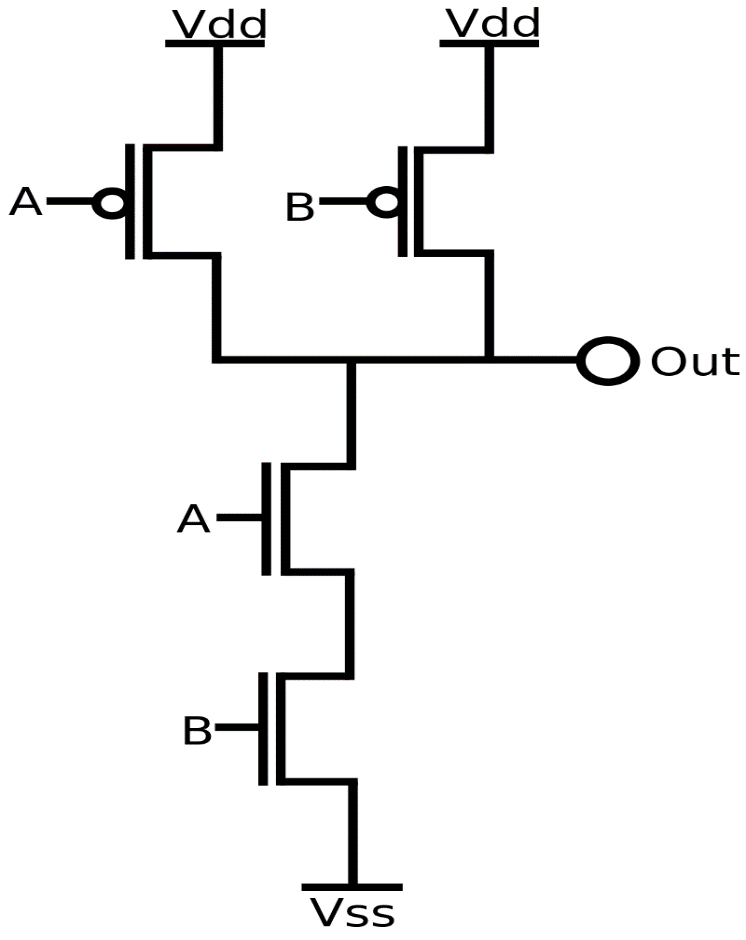 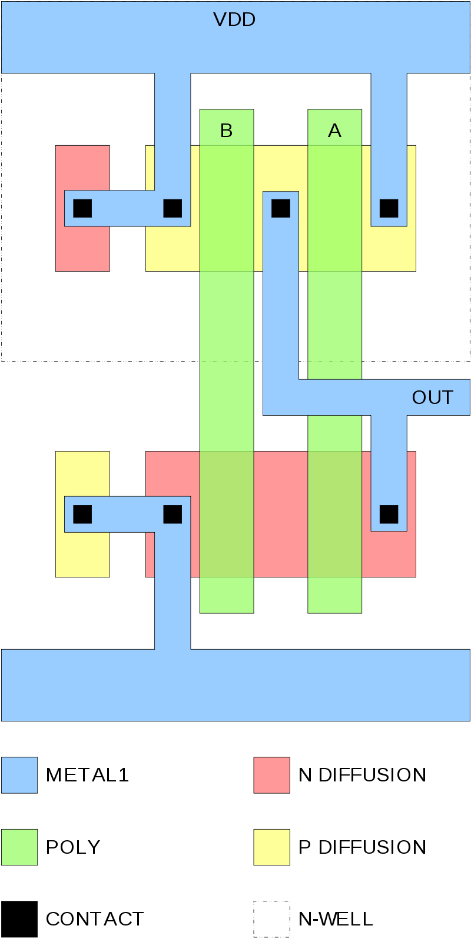 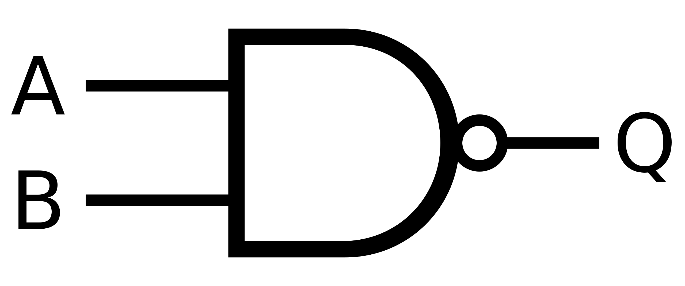 Four transistors constitute a NAND gate
Two inputs: A, B
Output = !(A&&B)
High voltage on both inputs closes the p-type transistors (current sources, top) and opens the n-type transistors (current sink, bottom)
NPRG054 High Performance Software Development- 2020/2021 David Bednárek
3
Logic level
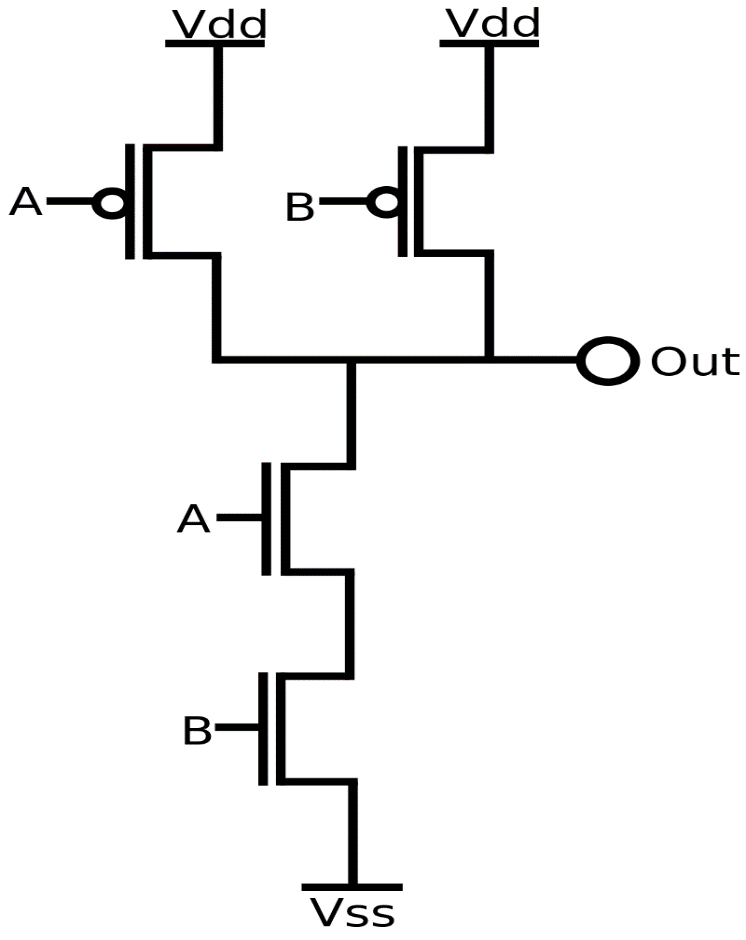 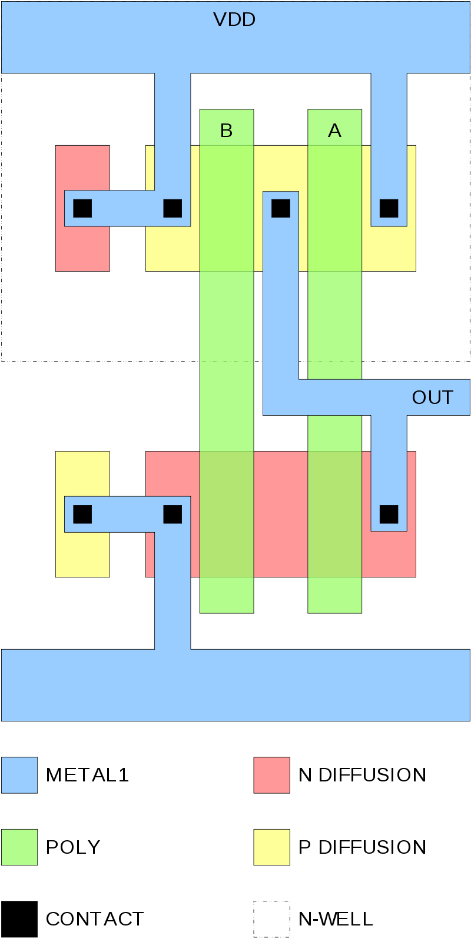 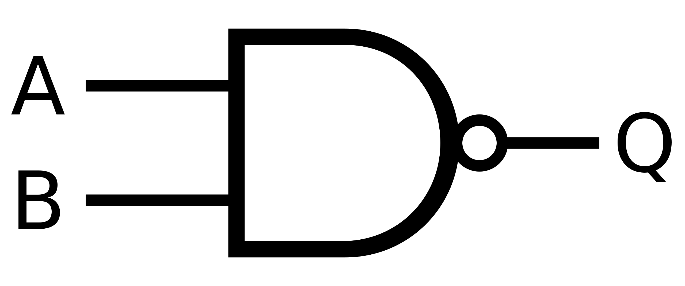 Power consumption
Gates and wires connected to Out form a capacitor which must be charged and discharged in each cycle – proportional to frequency, reduced by Dennard scaling
Short-circuit current (all transistors are open during state changes)
Leakage through closed transistors – increased by geometry scaling down
NPRG054 High Performance Software Development- 2020/2021 David Bednárek
4
Full 1-bit adder
A
S
B
Ci
Co
Full adder = 1-bit addition with carry in and carry out
The sum of three 0/1 inputs may be 0/1/2/3 – representable by 2-bit output
(Co<<1)|S = A+B+Ci
The circuit is made smaller with three-input NAND and NOR gates
NPRG054 High Performance Software Development- 2020/2021 David Bednárek
5
N-bit adder
+
+
+
+
A
A
A
A
B
B
B
B
Ci
Ci
Ci
Ci
Co
Co
Co
Co
S
S
S
S
N-bit addition with carry in and carry out
O(N) delay - too slow for large N
Recursive “dynamic-programming” construction used for large N
O(log N) delay, but significantly more gates needed
NPRG054 High Performance Software Development- 2020/2021 David Bednárek
6
Combinational vs. sequential circuits
Set~
Q
Q~
Reset~
Combinational circuit = directed acyclic graph = state-less circuit
The signal is only delayed, proportionally to the longest path length
Sequential circuit = cyclic graph
Cycles cause state-full behavior (usually through positive feed-back)
Various kinds of registers
“Register” is originally a digital-design term – any state-full circuit used to store information
The simplest case of register is the 1-bit Set/Reset Latch depicted above
A CPU register (as referenced in machine code) is, in digital-design terminology, a part of small Static RAM
Static RAM is an addressable array of n-bit registers – one of them is activated by a binary decoder (a combinational circuit)
More sophisticated cases (e.g. clock dividers)
NPRG054 High Performance Software Development- 2020/2021 David Bednárek
7
Digital-circuit design
Process (lithography) – the technology of the chip-producing foundry (fab)
Often simply denoted by geometric resolution in nanometers
Decides the geometrical, electrical, and timing properties of transistors
Physical design – produces masks for manufacturing
Transistor Level – network of transistors (and other elements)
Often skipped as each gate type has its optimized physical design
Logic (Gate) Level – network of gates, latches, etc.
RTL (Register-Transfer Level) design
Circuits limited to Combinational circuits + Registers
Registers controlled by a common clock
Originally a principle of systematic (but not optimal) gate-level design
Later an intermediate level of design, specified as program-like text (not schematically)
Now usually generated from system-level design
System Level design
Done in System-C, Verilog (1986), or VHDL (1981)
Effectively parallel-programming languages
Verilog and VHDL also allow direct RTL/Logic/Transistor-level design, analog and simulation models
There is probably more work done than in gcc/clang/msvc/javac together
Restrictions (w.r.t. general programming) allow transformation to RTL designs
The transformation shares some algorithms with parallelizing compilers
Electronic Design Automation (EDA) software is a 10-billion USD/year industry
The largest player is Synopsys, Inc. (market cap USD 35B, cf. Microsoft 1700B)
NPRG054 High Performance Software Development- 2020/2021 David Bednárek
8
Combinational vs. sequential N-bit adder
+
+
+
+
+
D-type register
RES
A
A
A
A
A
CLK
B
B
B
B
B
Ci
Ci
Ci
Ci
Ci
I
Co
Co
Co
Co
Co
O
S
S
S
S
S
Sequential N-bit adder
Input bits serialized on 2 wires, synchronized, in LSB-to-MSB order 
Requires clock to sample inputs and to control the (D-type) register
Due to delay, outputs (Co, S) must be sampled later, at the end of clock cycle
Slower even than naïve combinational but O(1) gates
NPRG054 High Performance Software Development- 2020/2021 David Bednárek
9
Sequential N*N-to-2N-bit multiplier
LSB
MSB
N-bit register
LSB
MSB
N-bit shift register
CLK
+
+
+
+
A
A
A
A
B
B
B
B
Ci
Ci
Ci
Ci
Co
Co
Co
Co
S
S
S
S
2N-bit D-type register
I1
I2N
CLK
RES
O1
O2N
LSB
MSB
The school multiplication algorithm in binary digits 
Shown mirrored wrt. school convention, i.e. with LSB on the left and MSB on the right
One operand fixed, one being shifted by a shift register
1*N-bit multiplication implemented by N AND gates
Addition of N N-bit results implemented by 2N full adders with shifting loopback
Total delay O(N*N); may be improved to O(N*log N) with optimized 2N-bit adder
NPRG054 High Performance Software Development- 2020/2021 David Bednárek
10
Combinational N*N-to-2N-bit multiplier
operand B
LSB
MSB
LSB
+
+
+
+
+
+
+
+
+
A
A
A
A
A
A
A
A
A
B
B
B
B
B
B
B
B
B
Ci
Ci
Ci
Ci
Ci
Ci
Ci
Ci
Ci
Co
Co
Co
Co
Co
Co
Co
Co
Co
S
S
S
S
S
S
S
S
S
operand A
MSB
final adder
The school multiplication algorithm in binary digits 
Shown mirrored wrt. school convention, i.e. with LSB on the left and MSB on the right
1*N-bit multiplication implemented by N*N AND gates
Addition of N N-bit results implemented by N*N full adders, then by a final N+N-bit adder
Total delay O(N)
In real designs (1992), reduced to half by radix-4 Booth encoding of operands
NPRG054 High Performance Software Development- 2020/2021 David Bednárek
11
Wallace-tree multiplier (invented 1964, used after 2000)
16*full adder
10*full adder
64*AND
MSB
LSB
…
MSB
LSB
48 bits
15 columns
38 bits
64 bits
LSB
MSB
16 bits final result
1-bit multiplier = AND gate
N-bit multiplier must add N*N 1-bit results, properly shifted
Wallace-tree: Instead of adding bits in the columns, recursively reduce number of operands by full adders
A full adder converts three bits (in the same column) into two bits (in two adjacent columns)
Each layer reduces the number of bits in a column from M to (M/3)+(M%3) but sends (M/3) bits to the left
After O(log3/2 N*N) = O(log N) layers, the remaining small columns are summed by optimized 2N-bit adder
This algorithm is done in the circuit generator – the generated circuit is combinational with O(log N) delay
NPRG054 High Performance Software Development- 2020/2021 David Bednárek
12
Wallace-tree multiplier staged
time
delay < 1 clock
delay < 1 clock
delay < 1 clock
The Wallace-tree consists of tens of layers (log1.22 64 = 21)
Each layer is a set of independent full adders
The total delay may be longer than the desired system clock period
Registers inserted after each K layers, delay between registers less than a clock
A new multiplication may be started in each clock period = pipelining
NPRG054 High Performance Software Development- 2020/2021 David Bednárek
13
Arithmetic units in general
Sequential implementation
Hardware equivalent of loop in a program
The same hardware used repeatedly during the same operation
Minimum number of transistors, large latency 
The registers incur additional delay
Purely combinational implementation
Hardware equivalent of mathematical formula
Each piece of hardware used only once during the same operation
Idle for most of the time
Large number of transistors, minimum latency
Advanced (non-iterative) algorithms possible (e.g. Wallace multiplier)
Staged combinational implementation
Hardware equivalent of unrolled loop (but iterations may differ)
Each piece of hardware used once during a clock period
May be used for another operation in the next period
Even larger number of transistors, latency similar to sequential implementation
Latency may be lower if a stage corresponds to more iterations of the algorithm
Large throughput due to pipelining
NPRG054 High Performance Software Development- 2020/2021 David Bednárek
14
Arithmetic units in general
When increasing transistor speed is no longer possible (2005)...
... there are two ways to improve throughput:
Replace sequential by staged combinational implementation
Allows pipelining
Implement more than one arithmetic unit
Multiple units in the same pipeline (SIMD instructions)
A SIMD instruction may also use two pipelines in parallel
Multiple pipelines (processing instructions of the same thread)
Hyperthreading: More than one thread shares the same set of pipelines
Multiple cores/sockets (processing instructions of different threads)
The price: 
Increased number of transistors 
Increased complexity of synchronization (additional energy consumption)
Throughput (number of operations per time) is improved
Latency (time required to finish an operation) is NOT improved
Latency may be improved by advanced circuit designs
NPRG054 High Performance Software Development- 2020/2021 David Bednárek
15
Arithmetic units in general
The reality in Intel/AMD CPUs (2010 to 2020):
Integer addition/subtraction is single-clock (unstaged combinational)
FP addition/subtraction usually 3 clocks due to shifting/normalization, pipelined
Multiplication is staged combinational 
Latency usually 3 to 5 clocks
Pipelined: Throughput 1 instruction per clock per pipeline
Division is always iterative (sequential)
Latency 20 to 80 clocks (FP often faster than integer)
Latency may depend on actual values
The pipeline is blocked – very small throughput
Bit operations (AND/OR/XOR) are single-clock
Shifts/rotations may cost more than one clock
In terms of chip layout, ALUs are rather wide (across bits) than deep (across stages)
Any information travelling across (many) bits is problematic
SIMD operations: usually the same latency as their scalar counterpart
Only few iterative operations (FDIV) available in the SIMD instruction set
Some wide-vector instructions implemented as two half-width operations pipelined
This fact heavily influenced the SIMD instruction set
NPRG054 High Performance Software Development- 2020/2021 David Bednárek
16